Использование технологии «синквейн» в работе с детьми старшего дошкольного возраста
Цель: расширение представления об инновационной 
          технологии « Синквейн» и ее значении в
          развитии речи у дошкольников.
Мастер-класс  воспитателя 
МБДОУ «Детский сад №8 с. Кривояр»
Карачевой Натальи Владимировны
Целевые ориентиры речевого развития на этапе завершения дошкольного образования (согласно ФГОС ДО):
ребенок достаточно хорошо владеет устной речью,  может выражать свои мысли и желания; 
     активно взаимодействует со сверстниками и взрослыми, строит речевое высказывание в ситуации общения; 
     способен договариваться, учитывать интересы и чувства других, сопереживать неудачам и радоваться успехам других, стараться разрешать конфликты; 
     творческие способности ребенка проявляются в придумывании сказок, он может фантазировать вслух, играть звуками и словами; 
     может выделять звуки в словах, у ребенка складываются предпосылки грамотности;
     проявляет любознательность, задает вопросы, интересуется причинно-следственными связями (как? почему? зачем?), пытается самостоятельно придумывать объяснения явлениям природы и поступкам людей; 
     способен к принятию собственных решений.
Актуальность и целесообразность использования  синквейна
открываются новые творческие интеллектуальные  возможности;
способствует обогащению и актуализации словаря;
 является диагностическим инструментом;
носит характер комплексного воздействия (развивает речь, память, внимание, мышление);
 используется  для закрепления изученной темы;
является игровым приемом.
Что такое синквейн?
Слово «синквейн» происходит от французского слова «пять» и означает «стихотворение, состоящее из пяти строк».
      Дидактический синквейн появился в начале XX века в США.
      Синквейн – это не обычное стихотворение, а стихотворение, написанное в соответствии с определёнными правилами.
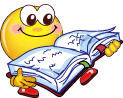 Правила написания синквейна:
1- я строка - одно слово, обычно существительное, отражающее главную тему.
2- я строка - два слова, прилагательные, описывающие главное существительное.
3- я строка - три слова, глаголы, описывающие действия в рамках темы.
4- я строка - фраза из нескольких слов, показывающая отношение к теме.
5- я строка - слово, связанное с первым, отражающее сущность темы (ассоциация, синоним).
Цветы делают нашу жизнь    прекрасней…
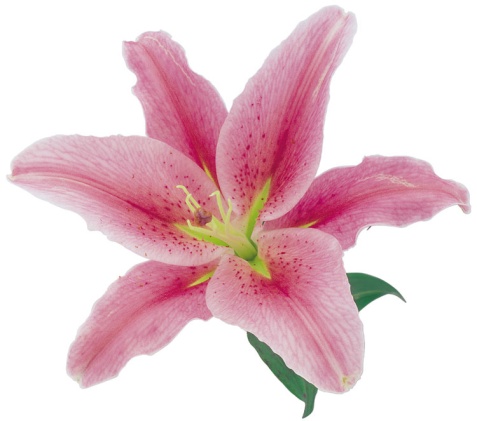 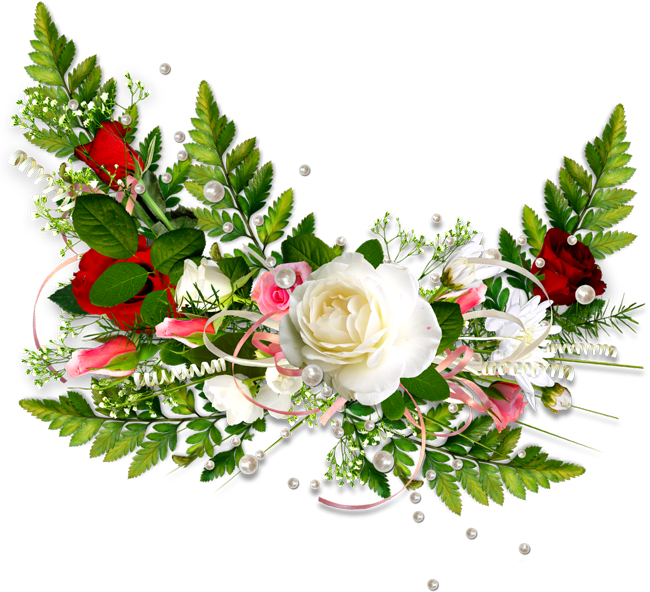 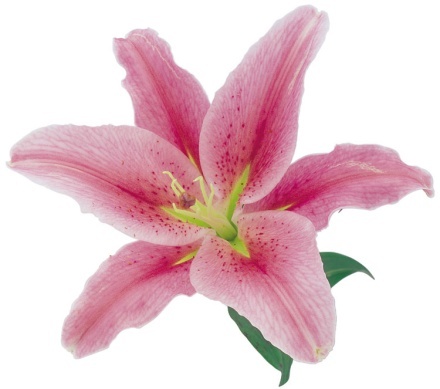 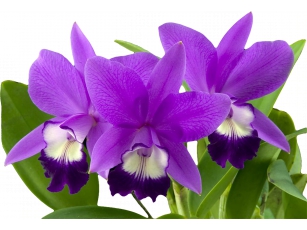 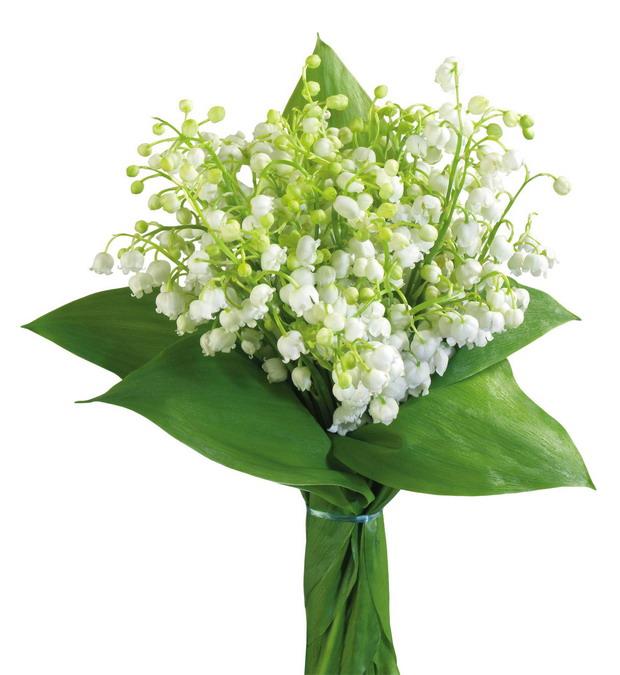 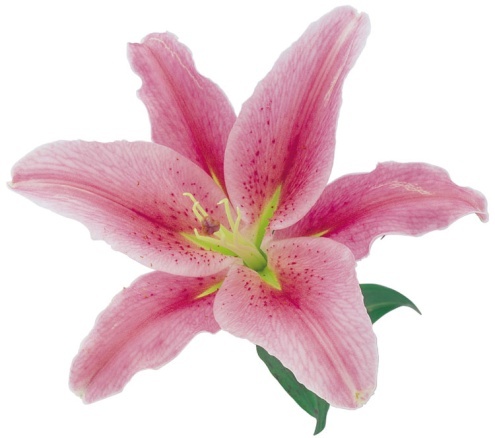 ДЕТИ
РАДОСТЬ
КРАСОТА
ЛЕТО
ЦВЕТЫ
АРОМАТ
ЛЮБОВЬ
НЕЖНОСТЬ
Синквейн « Цветы»
1 строка – Цветы – (главное слово)
  2 строка – какие они? (прекрасные, ароматные, нежные)
  3 строка – что они делают?   (радуют, волнуют, удивляют)
  4 строка – предложение, афоризм или пословица о цветах
 ( цветы делают нашу жизнь прекраснее).
  5 строка – синоним или как по-другому можно назвать цветы? (чудо природы)
Вот что получилось:
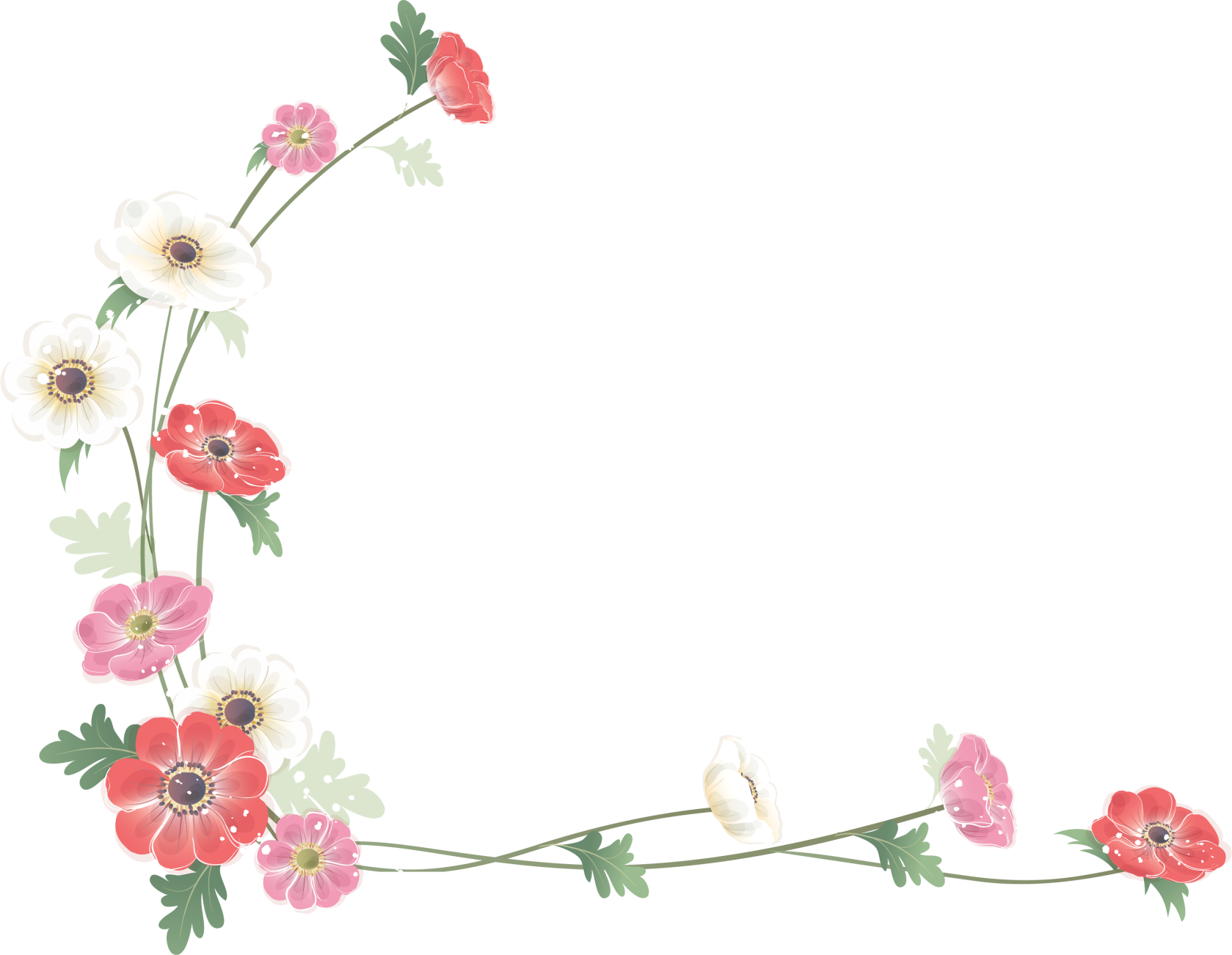 Цветы.
     Прекрасные, ароматные, нежные.
     Радуют,  волнуют, удивляют. 
     Цветы делают нашу жизнь красивее. 
     Чудо природы.
Роза

Величественная, бархатная

Завораживает, манит,восхищает

Роза-королева цветов

Любовь
Конкурс «Воспитатель года России»
Актуальный, творческий
Волнует, объединяет, дисциплинирует
На других посмотреть, да себя показать
Испытание
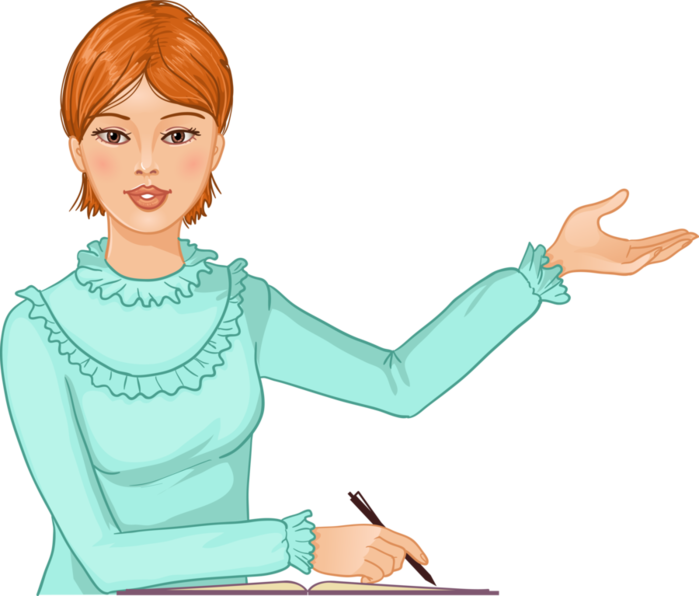 Желаю творческих успехов!